Equazioni
Come si risolvono le equazioni di primo grado
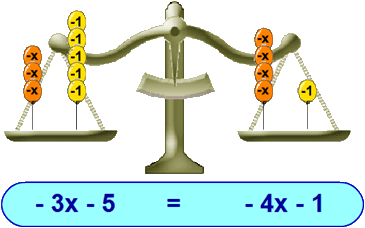 Equazioni
Come si risolvono le equazioni
Risolvere un’equazione significa trovare il numero che sostituito all’incognita rende vera l’uguaglianza.
È l’equazione
x      2 = 5
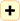 3      2 = 5
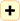 È la sua soluzione
x  = 3
Perché
l’uguaglianza è vera
Equazioni
Come si risolvono le equazioni
Per risolvere un’equazione in modo pratico ci si deve rifare ai due principi di equivalenza:
1° PRINCIPIO: Aggiungendo ad entrambi i membri di una equazione una stessa quantità si ottiene un’equazione equivalente* alla data.
2° PRINCIPIO: Moltiplicando o dividendo entrambi i membri di una equazione per una stessa quantità, diversa da zero, si ottiene un’equazione equivalente* alla data.
* Equazioni equivalenti hanno le stesse soluzioni.
Equazioni
Come si risolvono le equazioni
Risolviamo l’equazione:
Applichiamo il 1° principio e facciamo "scomparire" il 3 dal primo membro:
x    3  = 7    x
x     3  = 7    x
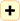 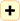 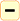 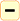 x = 7    x     3
x    3   3  = 7    x    3
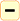 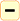 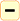 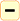 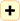 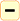 In pratica il 3 è passato dal primo al secondo membro cambiando di segno.
Equazioni
Come si risolvono le equazioni
Risolviamo l’equazione:
Ora, sempre applicando il 1° principio facciamo "scomparire" la x dal secondo membro:
x    3  = 7    x
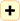 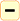 x = 7    x     3
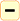 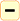 x    x   = 7    x     x     3
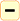 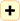 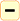 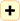 x     x  = 7     3
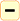 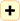 In pratica la x è passata dal secondo al primo membro cambiando di segno.
Equazioni
Come si risolvono le equazioni
Risolviamo l’equazione:
Riduciamo i termini simili:
x    3  = 7    x
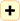 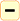 2x = 4
x     x  = 7     3
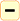 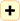 Equazioni
Come si risolvono le equazioni
Risolviamo l’equazione:
Applichiamo il 2° principio facciamo "scomparire" il coefficiente 2 dal primo membro:
x    3  = 7    x
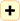 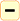 2
1
x = 2
2x = 4
2x = 4
1
1
2     2
Equazioni
Come si risolvono le equazioni
In pratica:
Trasportiamo i termini con la x dal secondo al primo membro e i termini noti dal primo al secondo, avendo cura di cambiare loro il segno:
x    3  = 7    x
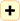 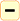 x = 2
2x = 4
Riduciamo i termini simili:
x     x  = 7     3
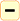 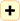 Dividiamo entrambi i membri per il coefficiente della x:
Equazioni
Come si risolvono le equazioni
Risolviamo l’equazione:
3(x   1)  = x    3
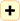 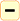 Eseguiamo la moltiplicazione
Trasportiamo i termini con la x al primo membro e i termini noti al secondo, avendo cura di cambiare loro il segno
3x     3  = x     3
3x     x  = 3     3
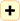 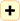 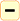 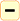 x = 3
2x = 6
Riduciamo i termini simili
Dividiamo entrambi i membri per il coefficiente della x
Equazioni
Come si risolvono le equazioni
Risolviamo l’equazione:
3(x   4)  = 2(7    x)
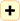 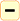 3x     12  = 14     2x
Eseguiamo le moltiplicazioni:
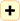 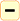 Trasportiamo i termini con la x al primo membro e i termini noti al secondo, avendo cura di cambiare loro il segno:
3x     2x  = 14     12
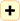 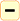 x = 26
Riduciamo i termini simili:
Equazioni
Come si risolvono le equazioni
Per risolvere l’equazione
segui le istruzioni:
Riduci i due membri al mcd
Moltiplica i due membri per il mcd
Semplifica
Esegui la moltiplicazione
Equazioni
Come si risolvono le equazioni
Per risolvere l’equazione
segui le istruzioni:
Porta i termini con la x al primo membro e i termini noti al secondo
Riduci i termini simili
Dividi entrambi i membri per 5
Da cui
Equazioni
Come si risolvono le equazioni
Per risolvere l’equazione
segui le istruzioni:
Riduci i due membri al mcd
Moltiplica entrambi i membri per il mcd e semplifica
Equazioni
Come si risolvono le equazioni
Per risolvere l’equazione
segui le istruzioni:
Al primo membro applica la proprietà distributiva, nel secondo moltiplica
Porta i termini con la x al primo membro e i termini noti al secondo e riduci i termini simili
ottieni
Equazioni
Come si risolvono le equazioni
Per risolvere l’equazione
segui le istruzioni:
Moltiplica entrambi i membri per -1
ottieni
Dividi entrambi i membri per 5
da cui
Equazioni
Verifica delle equazioni
Per sapere se il risultato di un’equazione è quello esatto basta sostituire all’incognita il valore trovato e controllare che l’uguaglianza sia vera. Per far ciò possiamo operare separatamente,  prima col primo membro e poi col secondo.
L’equazione risolta in precedenza
Ha come soluzione
Equazioni
Verifica delle equazioni
soluzione:
Fine